REVIEW OF ECA INTERGOVERNMENTAL STRUCTURE
Eskedar Nega
Chief, Evaluation Section
Strategic Planning, Oversight and Reporting Division (SPORD)
20 - 26 March 2019
Marrakech, Morocco
2019 Conference of Ministers
1
OBJECTIVE OF THE REVIEW
2
Resolutions 943 (XLIX) of 5 April 2016 and 957 (LI) of 15 May 2018


Review criteria: relevance, effectiveness, efficiency of the IGS => Fit for purpose 


Alignment to ECA’s new strategic orientations and UN Reform


External assessment by independent reviewers


Methodology   Action-oriented recommendations
IGS REVIEW
UNECA.ORG
2
[Speaker Notes: Desk Review


More than 20 Diplomatic missions based in AA interviewed


Field missions : ICE SRO-CA  and Statcom


Focus Group meeting with PRs


Bilateral interviews with AUC, UN Chair of the AG, UN entities, RECs etc]
KEY FINDINGS: Positive Assessment
3
Relevant & Effective policy platform to set a collective agenda for the continent  Convening Function

Quality of research, documentation &  policy debates aligned to Ag 2030/2063  High level attendance 

Effective in session servicing by Secretariat 

Effective and timely planning, optimal frequency

Efficiency : cost, time and logistical arrangements
IGS REVIEW
UNECA.ORG
3
AREAS REQUIRING IMPROVEMENT
4
Ownership and engagement of Member States

Limited ongoing engagement between secretariat and statutory organs

Effectiveness of mechanisms in monitoring and evaluating outcomes of IGS sessions

Timing of sessions: balance between technical and statutory discussions

Women participation & geographical balance 

No systematic consideration of provisional budgetary implications
IGS REVIEW
UNECA.ORG
4
Recommendations
5
Greater ownership and engagement by Member States

More effective servicing of the IGS by the Secretariat & increased engagement with Bureau members & Permanent Representatives

Renaming the ICEs   “Intergovernmental Committees of Senior Officials and Experts” to ensure more effective policy uptake 

Alignment of the IGS with ECA’s new strategic orientation & with UN reform  =>  Leveraging more effectively internal synergies to deliver on the Commission’s integrated analytical policy tools, convening platforms and expertise
IGS REVIEW
UNECA.ORG
5
PROPOSED NEW IGS
6
IGS REVIEW
UNECA.ORG
6
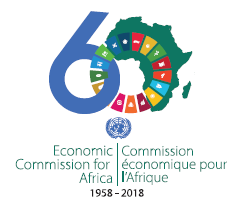 THANK YOU!
Follow the conversation: #COM2019
More: www.uneca.org/cfm2019
7